John Schifferandthe U.S. Nuclear Physics Program
[Speaker Notes: In this talk I want to give you my view of how John influenced and shaped the U.S. Nuclear Physics Program that we have today

I have single out four incidents that I will start with overview of his roles in the national program and then tell of four incidents in which he played decisive roles]
While at Argonne and University of ChicagoJohn served in positions in national Physics Organizations and Journals
APS 	Fellow (1968)		DNP Executive Committee (1972-1977), Chair (1975-1976) 				           	Divisional Councilor (1997-1999)	
AAAS	Fellow (1984)		Member of Council (1989-1994)								Chair Section B (Physics) (1992-1993)
NAS 	Member (1987)		Panel on the Future of Nuclear Physics (1975-1977)						Committee on Nuclear Physics (1996-1999)							Neutrino Facilities Assessment Committee (2002)                              				Etc.
Other Organizations									 Royal Danish Academy of Arts and Sciences	 	Member (1996)			     American Academy of Arts and Sciences		Fellow (1998)				

Associate Editor/Editor for Nuclear Physics for several journals                                                             Notably, Editor for Nuclear Physics		Physics Letters	(1978-2003)
[Speaker Notes: While at Argonne and University of Chicago John was elected a fellow or a member in science organizations

He took positions in the APS Division of Nuclear Physics and in AAAS and served on National Academy of Science Committees.

He served as Associate Editor or Editor for Nuclear Physics for several journals, notably Editor for Nuclear for Physics Letters for 25 years]
He served on Program Advisory Committees (PACs)
Accelerator Facilities
LAMPF (Los Alamos Meson Physics Facility)				(1971-1973)
ICUF (Indiana University Cyclotron Facility)				(1974-1977)
LBNL/BevaLac							(1978-1980)
BNL/ AGS (Alternating Gradient Synchrotron)			(1979-1982)
SIN/PSI (Swiss Institute for Nuclear Research) Proton Accelerator	(1980-1984)
MIT/Bates Linear Accelerator Center				(1984-1987)
CEBAF (Continuous Electron Bean Accelerator Facility)		(1986-1991)
GSI (Helmholtz Centre for Heavy Ion Research)			(1987-1988)
RIKEN (Nishina Center for Accelerator-Based Science)			(1998-2004)
[Speaker Notes: He was a member of the Program Advisory Committee for a number of accelerator facilities both in the U.S. and other countries from the early 1970s to the early 2000s

His tenure on the LAMPF PAC resulted in John and his Argonne college performing some of the first experiments at LAMPF

His tenure on the Bevalac  PAC led to his early support for RHIC]
He served on NSF, DOE and NAS/NRC Committees that developed Reports that influenced/shaped the Nuclear Physics Program
NSF Physics Advisory Panel					1971-1973
NAS/NRC Panel on the Future of Nuclear Physics			1975-1977
Future of Nuclear Science Report (Chair: Gerhart Friedlander)				1977	
DOE/NSF NSAC							1981-1982
DOE/NSF NSAC (chair)						1983-1985
NSAC Panel on Electron Accelerator Facilities 					Apr 1983
NSAC Long Range Plan (Chair)							Dec 1883
NSAC  Subcommittee on a 4 GeV Electron Accelerator					Sep 1984
NSAC Review of the 1983 Long Range Plan (Chair)					Nov 1984

NSAC Subcommittee on Implementation of the 1989 LRP (Chair)			Apr 1992
NAS Committee on Nuclear Physics					1996-1999
NAS/NRC  Decadal Survey of Nuclear Physics (chair)					1999
1
2
3
4
[Speaker Notes: He served on NSF, DOE and NAS/NRC Committees of which on a portion are shown here

Those listed pertain to four events where John played central role.

The 1st involves NSF and the Friedlander Report
The 2nd during his term as Chair of NSAC
The 3rd  as the Chair of the Implementation of 1989 LRP Report
The 4th is the Academy's 1999 Decadal Survey that he chaired]
1. Establishment of NSACJohn played a significant role
“According to Howel Pugh, head of the nuclear science section at NSF, the present impetus was for organizing NUSAC came from several directions.  

First, there had been several strong recommendation recently for a permanent committee by John Schiffer (Argonne) at the NSF Physics Advisory Committee in December 1975, by a resolution of the Division of Nuclear Physics of the American Physical Society sent to NSF and ERDA in the spring of 1976, and by the Ad Hoc Panel this year.

Secondly, the Ad Hoc Panel, which was headed by Gerhart Friedlander (Brookhaven), demonstrated that a nuclear science committee could function smoothly, and it served as model for for how a permanent committee could be organized, given the intrinsic differences between a permanent and an ad hoc panel.”
NSAC (NUSAC): Established Sep 23 1977
[Speaker Notes: 1st: Establishment of NSAC

According to the article the present impetus for organizing NSAC came from 
(1) John's presentation of NSF Physics Advisory Panel in 1975 
(2) The letter from the DNP that John as Chair of Executive Committee wrote
(3) Friedlander Committee Report (John was an active member)

It was in NSF legislation that NUSAC was established in 1977 

Apparently, John had played a significant role]
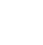 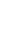 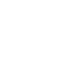 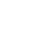 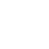 Importance of NSAC over the years to the US Nuclear Physics Programcannot be overestimated
1979	 1983                 1989             1996
Feshbach           Schiffer	       Paul	             Moniz
The NSAC Long Range Plans have
Described the science and relevance
Identified the scientific opportunities
Recommended scientific priorities

NSAC committees have recommended
Priorities under budgetary constraints
    enumerating what is lost and gained and
    their impact on the program

NSAC’s credibility as a responsible advisory body focused on advancement of nuclear physics in the U.S. is now recognized by 
the NP community
DOE & NSF
the Administration
Congress.
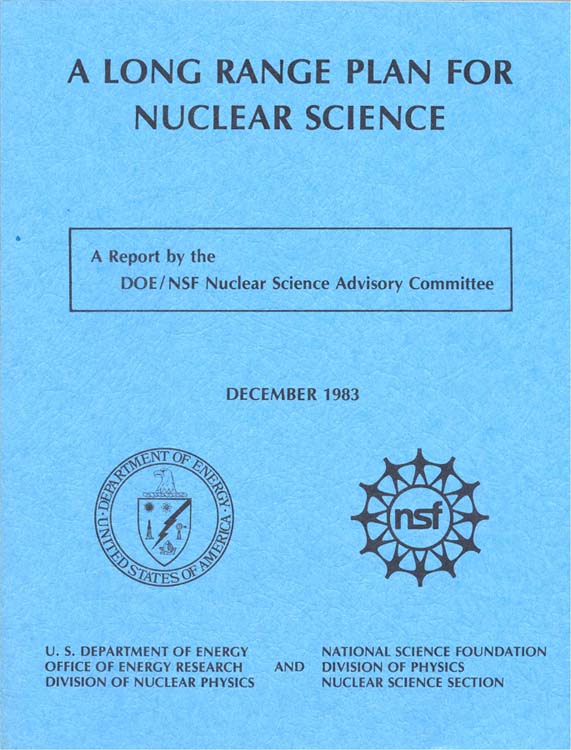 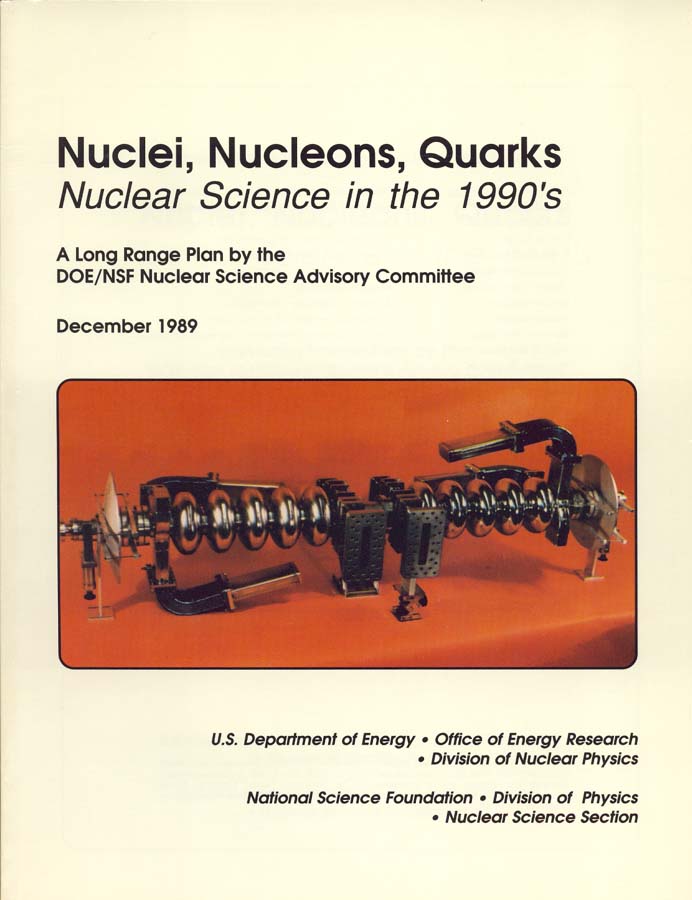 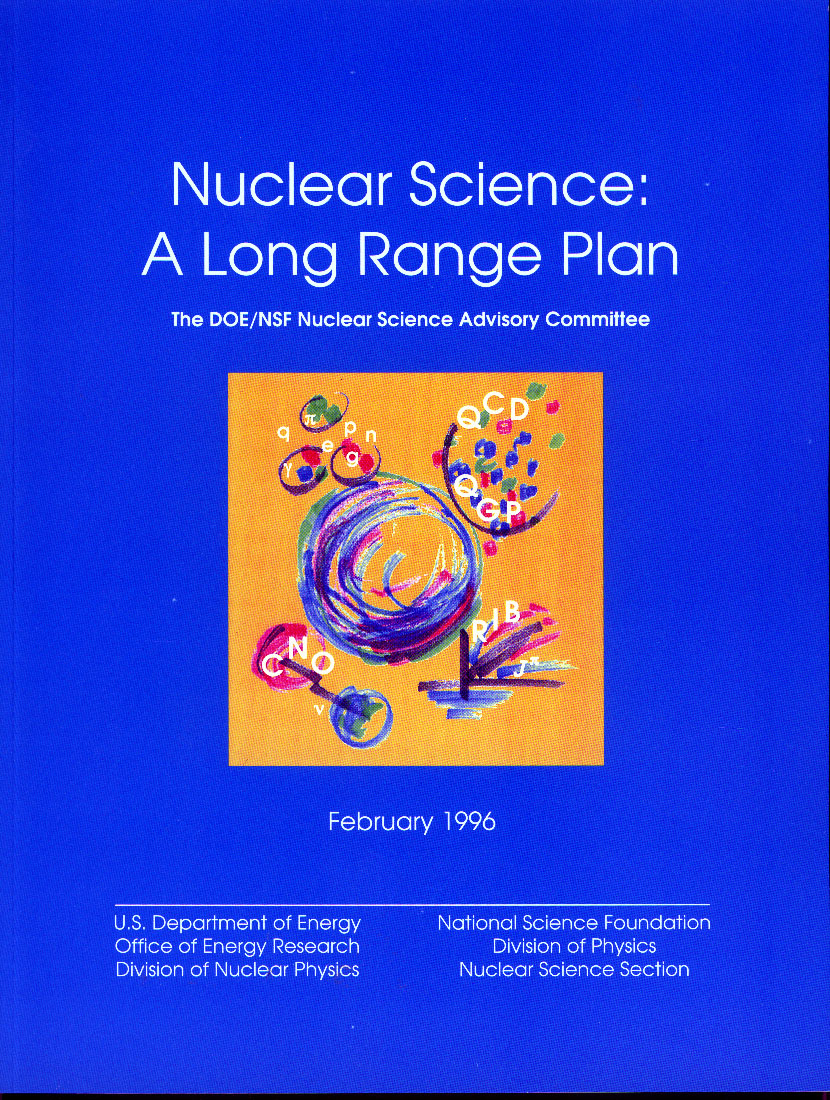 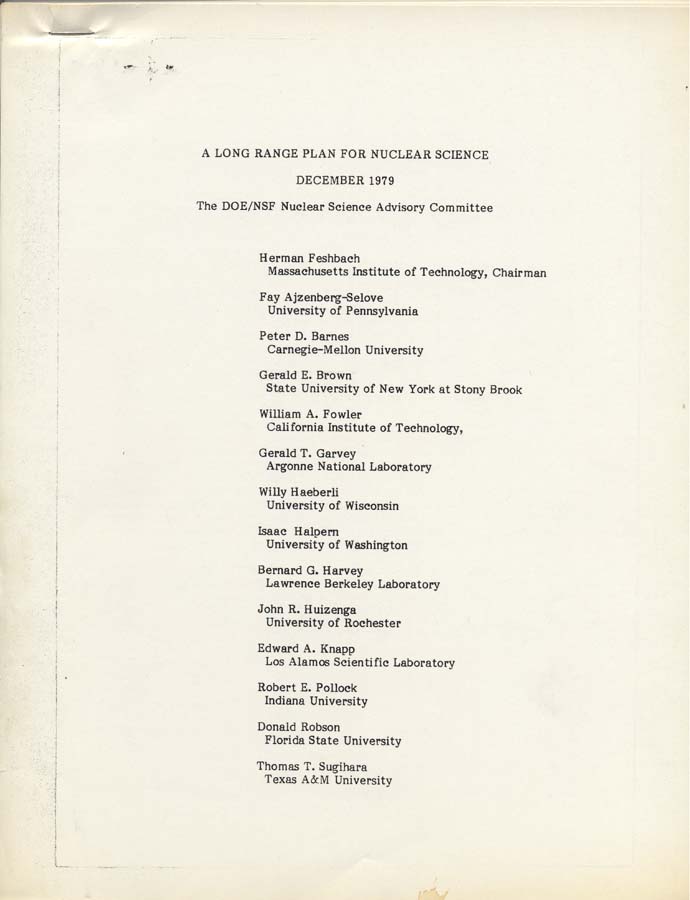 2002	                      2007	                       2015
Symons		    Tripple		   Geesaman
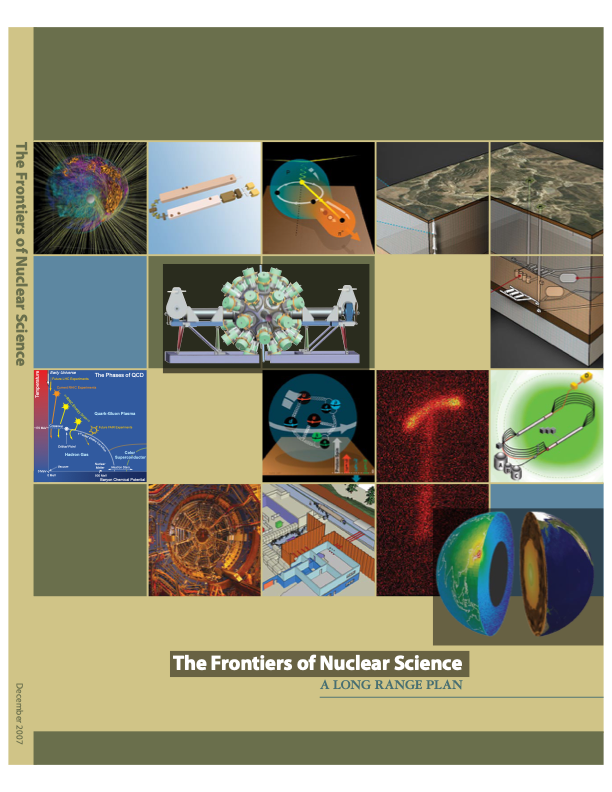 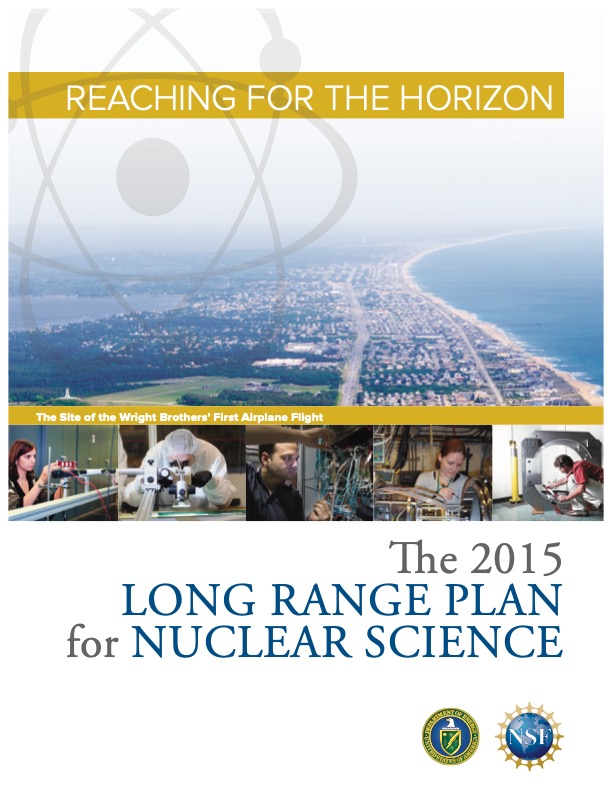 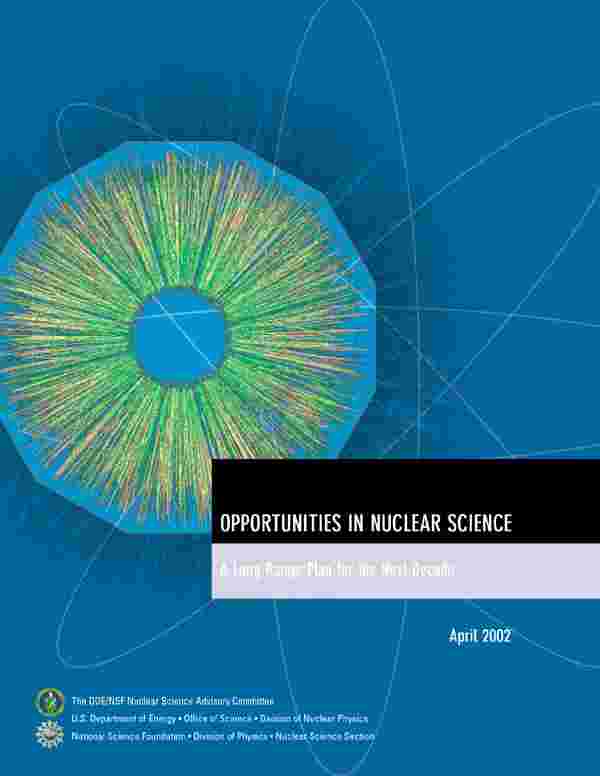 [Speaker Notes: The Nation's leadership role today in Nuclear Physics is the result of  
(1) the responsible strategic planning embodied in NSAC's Long Range Plans, and
(2) Federal government's decision to utilize that guidance and provide the needed funding

When needed funding was projected to not be available, NSAC has recommend priorities under budgetary constraints enumerating what has been lost.

The understanding from the being was that NSAC and the Nuclear Physics Offices in DOE and NSF had different responsibilities: NSAC job was to identify the scientific opportunities and the needed resources/capabilities to be successful: DOE/NSF job were to implement this guidance within available funding levels.]
2. Establishment of a GeV CW Electron Accelerator FacilityBackground
NSAC (Chair: Herman Feshbach , 1979-1983)
Long Range Plan(Chair: Feshbach)		Dec 1979	     “The R&D for the high energy CW electron 							        accelerator…was assigned high priority”

Panel on Electromagnetic Interactions	Apr 1982	     “an electron beam facility at both high intensity (Chair: Peter Barnes) 				       and high duty factor, and able to achieve an 							       electron energy of about 4 GeV …”

NSAC (Chair: John Schiffer, 1983-1985)
Panel on Electron Accelerator Facilities	Apr 1983	      To review and evaluate electron accelerator                   Chair: Allan Bromley				      proposals submitted by [ANL, U of Illinois,    Chair: Tech. Subcom: Herman Grunder		      MIT, NBS, and SURA]

						      The Panel recommended that the proposal of 						      [SURA] ….be accepted
DOE agreed to support the Project
In the Nuclear Physics’ 1985 Budget Request	Jul 1983	      Funding was requested for Construction of the 						      Electron Accelerator
        Long Range Plan (Schiffer)		Dec 1983	      Recommends  “the relativistic heavy ion collider 						      as highest priority for next major facility”
[Speaker Notes: Two: Establishment of a GEV CW Electron Accelerator Facility

The 1979 LRP recommended R&D for a high energy CW electron accelerator

The Barnes committee recommended that it achieve an energy of 4 GeV

Unsolicited  proposals for electron accelerator facilities had been submitted by ANL. Univ of Illinois, MIT, National Bureau of Standards , and Southeastern Universities Research Association (SURA)

Allam Bromley was appointed by John to chair the Subcommittee to evaluate the proposals.  Only ANL and SURA submitted proposals for accelerators that reached 4 GeV.  Committee recommended that SURA proposal be accepted.

Nuclear Physics requested funding for construction of electron accelerator in its 1984 Budget Request.]
Construction of the Electron Accelerator hits a speedbump in the Senate
Science , Volume 225, Issue 4663, 17 Aug 1984
Senator Bennett Johnson (D. Louisiana) Chair of Appropriations 
Committee on Energy and Water Development was unhappy with:

Virginian Delegation’s attempt to fast track the construction project

Responses of Virginia’s Governor Charles Robb and Senator Mark Warner to questions about the facility

He was concerned about whether this project would become another “Isabelle”.

R&D, but no Construction funding provided in FY 1985 Appropriations 

Then there were some other things 
MIT, U. of Illinois, and NBS proposals were less than 4 GeV
Protest from ANL Director (Walter Massey) :ANL design was just as 
      good and less expensive, should not create a new National Lab
A paper appeared from some theorists that 4 GeV was not high enough to study quark effects
Argument that NSAC 1983 LRP named a high energy heavy ion collider as highest priority for next major facility
Etc.

(See Jul 1983 Physics Today and “The Founding of CEBAF 1979 to (1987”), Catherine Westfall and CEBAF , Sep 1994))
[Speaker Notes: Funding for Construction was not approved in FY 1985 Appropriation Bill.

 According to Article, Senator Johnson Chair of Appropriations Committee on Energy and Water Development was unhappy with the Virginian Delegation and response of Rob and Warner
Concerned about another Isabelle

Isabelle was a High Energy Project at BNL that had been delayed by problems in development of magnet needed for project, and HEPAP commitment dealing with budget constraints, identified other projects to be of higher priority and the Isabelle Project was terminated.

Then there were some other things 
MIT-Bates Proposal
ANL's Protest
4 GeV was not high enough
1989 LRP said RHIC was highest priority - not CEBAF]
John played an important role in getting the CEBAF Project approved and getting its Research Program started
Jay Keyworth (President’s Science Advisor, OSTP) gets involved
Jul 1984	Charged NSAC (Ch. Schiffer) to verify the scientific justification and priority of the Accelerator
Sep 1984 	NSAC Erich Vogt Subcommittee reaffirmed the scientific case for a 4 GeV accelerator                                                  
Nov 1984	NSAC Review of 1983 LRP (Ch. Schiffer): CEBAF was ”first priority for major construction”
John wrote a letter in rebuttal of the Aug 1984 Science Article
Oct 1984 	reaffirming CEBAF’s priority for the NP community and criticizing the author for 			“concentrating on political hearsay and selecting information to make a juicy story”
Herman Grunder became Director, put together a design team, chose a design, recruited staff
1985-1986	Changed the design to a SRF 6 GeV accelerator. The Conceptual Design Report was 			approved by DOE. Herman made a good impression on Capital Hill.  
Construction funds for the project was provided by Congress in the 1986 Budget.

John became involved in CEBAF and the start of its Research Program
Oct 1984 	He became a member of the Search Committee that chose Herman Grunder to be Director
1986-1991	He served as Chairman of the CEBAF PAC.
[Speaker Notes: Jay Keyworth callled John to his office of discuss what to do.  John knew Jay when he was a graduate student at Duke.  Jay was supportive of the electron accelerator. It was decided that NSAC needed to verify the scientific case for a 4 GeV accelerator and its priority for the NP community

NSAC did both
John wrote a letter in rebuttal to the Science Article - according to this autobiography he also testified before a House Committee

Herman Grunder became the Director put together design, chose a design, recruited staff - we changed the design to a SRF 6 GeV accelerator, CDR was approved by DOE, He make a good impression in Congress.  

John became involved in CEBAF
Was on the Search Committee to chose Herman Grunder
Was Chairman of the CEBAF PAC for 5 years - where the decisions on the science and experiments in the 3 hall were made. He encouraged ANL physicist to get involved and they play a major role in the experiment program in the early days]
NSAC 1989 Long Range Plan was 1st to deal with a Large ProjectLessons Learned
NSAC
Even if agency tells you that a project is underway and to focus on the identifying the next major facility.       – the highest priority is to complete what has been started
There has to be agreement in the NP community of what the capabilities of a future facility should be.

DOE
To use Request for Proposals (RFPs) instead of Unsolicited Proposals in the competition process

*GAO Report		Apr 1986		 Found that CEBAF management had identified a 	                                                                                                                requested by				 superior technology, put together a good and skilled, 	 by Senator Johnson 			competent staff needed for success. 		                   on the CEBAF Project
					However, it was critical of the competition 							process (i.e., Unsolicited Proposals versus 							Request For Proposals (RFP)).
    *GAO – Government Accounting Office
[Speaker Notes: This was the 1st NSAC that dealt with construction of large facilities and there were lessons learned by both NSAC and DOE

For NSAC in the LRP the completion of a project should be major recommendation if the working group agrees it has scientific priority

For DOE it was that Request for Proposal instead of Unsolicited Proposals should be used for the competitive process.]
3. The Establishment of RHICThe 1989 Long Range Plan and Outyear Funding
NSAC Implementation of 1983 LRP	Nov 1984	Priorities for new facilities:  (1) a 4 GeV CW Electron Accelerator, (2) (Chair: Schiffer)				a relativistic Heavy-ion collider

NSAC Long Range Plan		Dec 1989	Priorities for  facilities: (1) Completion of CEBAF  (2) Reaffirmed (Chair: Peter Paul)				importance of RHIC (3) U.S. enter into negotiations with Canada to 					participate in the construction and use of KAON 

Budget Enforcement  Act of 1990		Dec 1991	Office of Energy Research was allocated out-year budgetary targets 					that were flat in as-spent dollars

NP FY 1993 Budget Request		Aug 1992	Terminate operations of HHIRF at ORNL and the Fast Neutron 						Generator for nuclear data measurements at ANL.  Complete 						experiment in progress at Bevalac and LAMPF.  A transition plan will 					be developed to permit an orderly phaseout.

Secretary of Energy Advisory Board	Sep 1992	Task Force endorsed the decision to terminate  operations of the Task Force on Energy Research Priorities		Bevalac and HHIRF, and concluded that the cost of RHIC would      (Director of ER: Will Happer)			require economics in the NP program, such as in the 							operation of LAMPF
					Recommended that NSAC consider its most recent LRP in light of 						current and foreseeable budgetary stringencies
[Speaker Notes: The 3r is the establishment RHIC
In 1984 RHIC was the next major facility after CEBAF
In the 1989 LRP Completion of CEBAF was highest priority, then RHIC and then involvement the Canadian KAON project

Office of Energy Research was given project Flt-Flat Dollars in the outyears

NP planned to terminate HHRIF at Oak Ridge and reactor at Argonne, and then operate the Bevalac and LAMPF to complete approved experiments and then phaseout their operations

Will Happer Director of Energy Research has the Secretary of  Energy's Advisor Board form a Taskforce to recommend priorities for ER's research programs

For NP they agreed with the plans for the Bevalac an HHIRF, and then grappled with what to say about RHIC and LAMPF.   The decision was made to send this to NSAC]
Implementation of the 1989 Long Range PlanRHIC or LAMPF or KAON?
NSAC charged to provide guidance	Jan 1992	     Priorities for expenditures under three budget scenarios    (Chair: Peter Paul)									            (Request: Happer/Sanchez)	     
NSAC Subcommittee Report		Apr 1992	     “The goals of the 1989 LRP remain valid today”                  (Chair: John Schiffer)			    “…construction of CEBAF and RHIC should not be impacted” 
					     Under the three Funding Scenarios 
					     (3) Assuming 3% above inflation								          o  Supports Base Program, CEBAF and RHIC                        					          o  Allows for productive phaseout of LAMPF,                                					          o  Possibility for KAON or new initiative in FY 96-97
					     (2) Constant Dollars (includes inflation)							           o  Supports Base Program, CEBAF and RHIC                      					           o  Necessitates rapid phaseout of LAMPF,                          					           o  No KAON participation
					      (1) Flat Actual Dollars									            o  Reduced Base Program, delayed RHIC completion 					            o  Accelerated phaseout of LAMPF                                     					            o  No KAON participation
[Speaker Notes: Implementation of the 1998 LRP within budget constraints 
Why RHIC or LAMPF or KAON
RHIC was new costly project that opened new scientific frontiers
LAMPF was a costly operating facility with solid program for next few years
KAON was relatively inexpensive that also opened new scientific frontiers

The request was for recommendations for priorities under three budget scenarios
Then reaffirmed 1989 LRP that construction for CEBAF and RHIC not be impacted

This resulted the phaseout of LAMPF in all scenarios.  The support for the Base Program, CEBAF and RHIC depended upon how rapidly LAMPF was phaseout.
In Flat-Flat dollar scenarios almost immediate termination of LAMPF operations still results in a delay in RHIC.  There was possibility of KAON only in the best scenario

I remember a heated discussion between John and David Hendrie (head of NP at the time) when John presented the report.  I believe it had to LAMPF phaseout

I have shown these three budget scenarios - because they are identical to the ones that were given to NSAC for guidance on the Implementation of the 2002 and 2007 LRPs]
What happened?
In the FY93 Appropriation:
$53 Million removed from NP
put in the DOE AEDP* for LAMPF Operations. 
NP managed the the funds in 1993.  

In FY 94 and FY95 NP was provided $23M for LAMPF and research funding for LAMPF users returned.

LAMPF evolved to the Los Alamos Neutron Science Center (LANSCE facility) supported by NNSA, NE, and SC BES 

NP’s Funding followed NSAC’s Scenario 1
     (i.e.; Flat-Flat Funding) guidance.
RHIC Project was stretched out
AEDP – Atomic Energy Defense Programs.   		NNSA – National Nuclear Security Administration     
 							NE – Nuclear Energy    
							BES – Office of Science, Basic Energy Science
[Speaker Notes: What Happened

In FY93 Appropriations $53M ($46M Lampf opareations and $7M for all Lampf researchers) was moved out of NP to Atomic Emergy Defense Programs - they didn't know what to do with the money - so Sherman Fizozinsky in NP managed the money - apparently Lewy Rosen talked to his New Mexico Senator
John and Vernon Hughes went to Louis Rosen and concivenced him that there should a productive phaseout of LAMPF.
In FY94 and CF95 NP was provide $23M for LAMPF operation and the LAMPF researcher money was return to NP
LAMPF evolved into LANCE a facilities supported by NNSA, NE and SC BES
This was very good for NP since there would have been significant  D&D costs. The D&D for Bevalac was significant and lasted for years.
After all this the funding for NP followed the Flat-Flat Dollars Scenario: RHIC was delayed, the Pre-Ops RHIC for RHIC was insufficient, there were reductions across the program]
4. Importance of NAS/NRC Decadal SurveysAssessments by an independent body of where the field is and where it is going
Nuclear Physics Panel 	     1986	The Panel on Nuclear Physics endorses                                                                 (Chair: Joe Cerny)			-   the Construction of CEBAF                                                                           (John was a reviewer)		-   NSAC 1983 Long Range Plan in recommending the planning for RHIC

Committee on Nuclear Physics   1999	The Committee recommends                                                                            (Chair: John Schiffer)		-    near-term allocation of resources needed for CEBAF and RHIC                                               				-    the construction of a Rare Isotope Accelerator (RIA)                                                        				-    continued investment in instrumentation for research                          				-    the continuation of frequent NSAC Long Range Plan efforts

Committee on the Assessment   2013	The Committee recommends                                                                                 of and Outlook for Nuclear		-   exploiting strategic investment [CEBAF and RHIC]                         Physics				-   DOE/Michigan/ MSU work for the timely completion of FRIB                (Chair: Steward Freedman)		-   DOE/NSF work to implement a program of underground science            (John made a presentation)       	-   a balance in funding for facilities and university-based programs         				-   DOE/NSF should have fellowship programs for grads and postdocs.        				-   plan to make forefront computing resources available for theorists      				-   agencies should develop procedures for managing small projects         				-   investments in R&D for an electron-ion collider (EIC) should continue
[Speaker Notes: The importance of the Academy's Decadal Surveys is that they are Assessments by an independent body of where the field is where it is going - for Nuclear Physics it is an assessment of how NSAC and the Agencies are doing -  it is viewed as such by Agenties, the Executive Branch and Congress

(1) John had input into the last three surveys - I don't know how much feedback John gave in his review of the 1986 survey - but chaired the 1999 Survey, and he gave a presentation to committee writing 2013 survey that I am sure provided guidance - the presentation is impressive

(2) The recommendations of all three Surveys for future facilities and their priorities were those of the NSAC's Long Range Plans.  However, in the case of the last Survey there is list of additional recommendations.   It is not clear what this means.  Does it mean that the NP is not managed well?  Then don't say in the text that the NP program has been managed very well.   

(3) The support for the RIA in the 1999 Survey came at a criticial time.  The path for getting approval was long and time.  I spend essential all of time as head of Nuclear Physics in trying to get approval. It was only in 2007 that I was able to approval within DOE to proceed with FRIB a project half the cost of RIS, and it what only in the fy2009 Budget request that Congress provided Construction funding.]
What Role did John play in shaping the nation’s Nuclear Physics Program?
He played vital roles: 
In getting NSAC established and in establishing NSAC’s credibility as a responsible advisory body (during tenure as NSAC Chair and as the Chair of the Implementation of 1989 LRP Subcommittee)
In helping to get the CEBAF Project approved and ensuring the continuation of the RHIC Project.       (and in providing early support for RIA Project (in the 1999 NAS/NRC Decadal Survey)
In providing leadership on how a national laboratory should contribute to the national program        (by utilizing the capabilities of existing facilities and helping to develop new capabilities/facilities)

I believe that his leadership in these events have been viewed by subsequent 
NSAC Chairs (and members) 
DOE SC NP / NSF Physics NP Leadership
As a model for responsible and far-sighted stewardship of the U.S. Nuclear Physics Program
[Speaker Notes: What Role did John play in shaping the Nation's Nuclear Physics Program

He played vital roles:

In getting NSAC established and in establishing NSAC credibility
In helping to get CEBAF approved, RHIC completed and FRIB started
In providing leadership on how a national laboratory should contribute to the national program

His leadership (I believe) has been taken as a model for responsible and far-sighted leadership stewardship for the the U.S. Nuclear Physics Program

This I believe this is his Legacy

When at Argonne -John was supportive and a teacher who set high standards
When at DOE - John was wise counsel 
At an APS after John and my wife Mary had talked, John sent an email to Mary recommended a book that Ceccia had thought was good.

John was a supportive, a teacher, a wise counsel, sensitive, a mentor whose approval i valued.
That his Legacy for me]